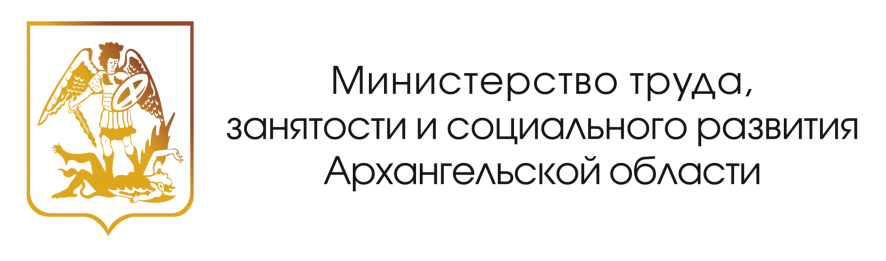 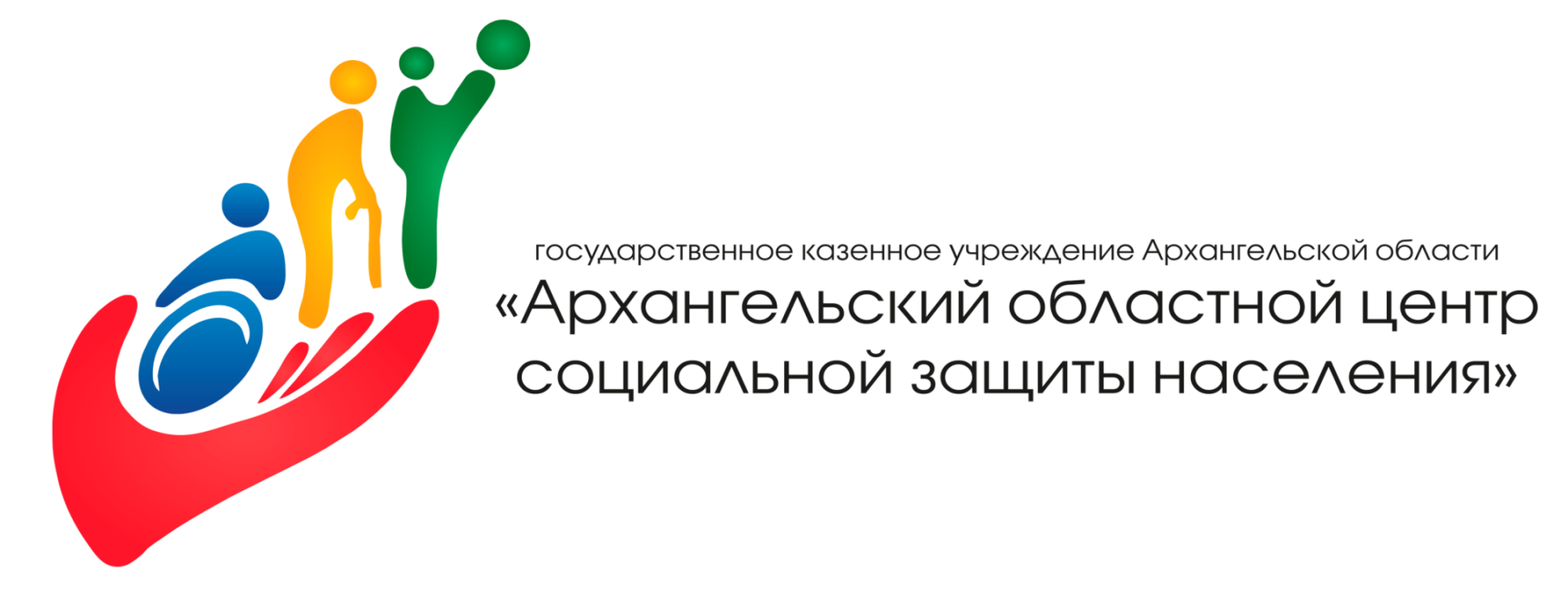 Отделение социальной защиты населения по городу Северодвинску
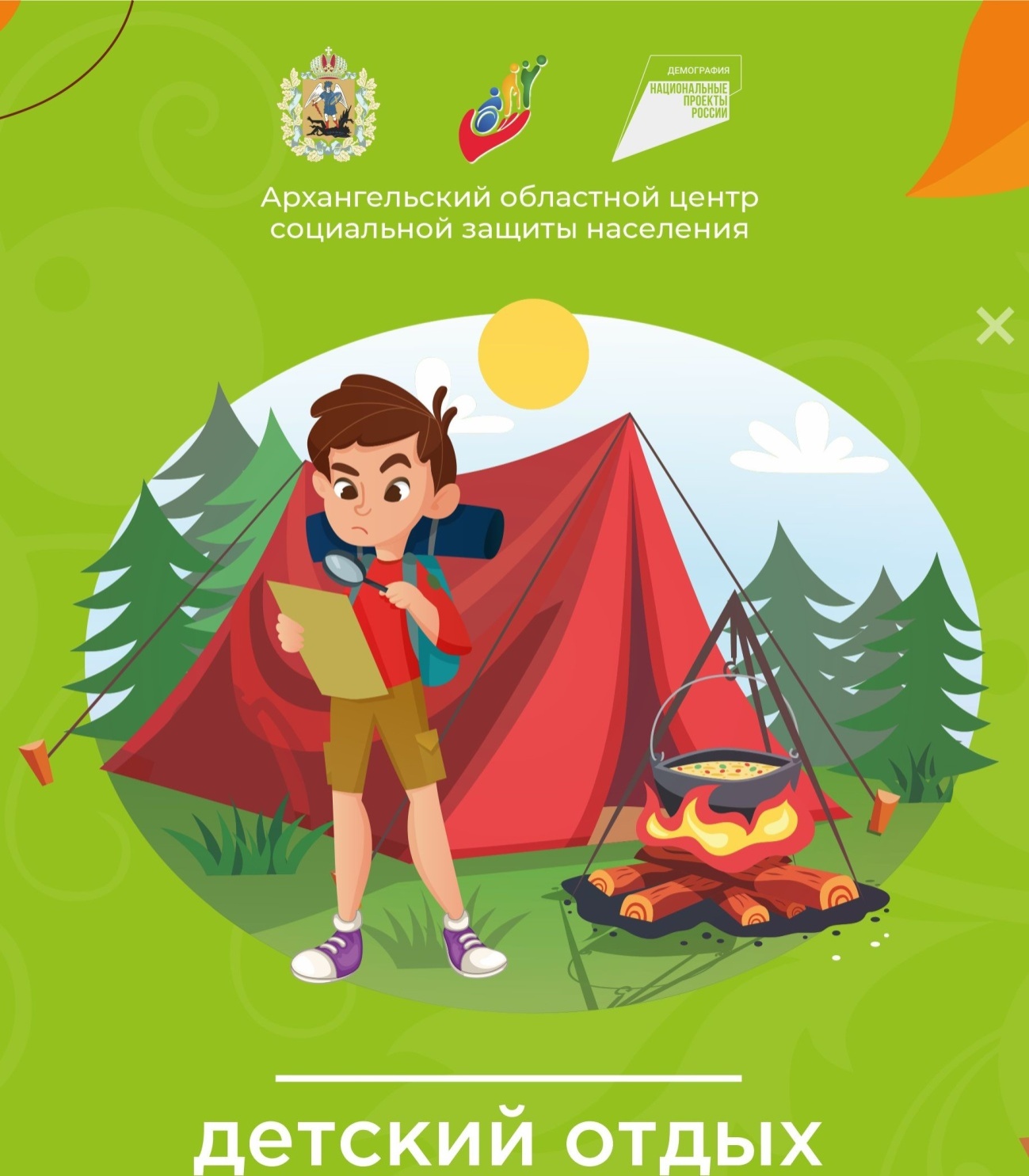 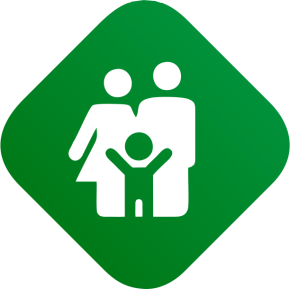 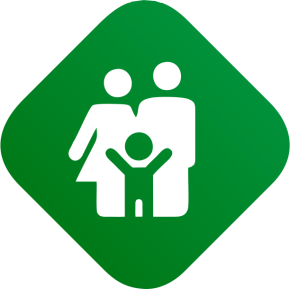 ГКУ АО «Архангельский областной центр социальной защиты населения» предоставляет меры социальной поддержки в сфере обеспечения отдыха и оздоровления детей:

	Родителям (законным представителям) выдаются сертификаты на оплату путевок (а детям, находящимся в трудной жизненной ситуации, дополнительно сертификаты на оплату части проезда и сопровождения к месту отдыха и обратно в составе организованной группы), включенных в ПЕРЕЧЕНЬ организаций отдыха детей и их оздоровления (далее – ПЕРЕЧЕНЬ ЛАГЕРЕЙ, который опубликован на сайте министерства труда, занятости и социального развития Архангельской области):
	1) на полную (частичную) оплату стоимости путевок на отдых и оздоровление детей для детей школьного возраста от 6,5 до 17 лет включительно;
	2) на полную (частичную) оплату стоимости проезда и сопровождения к месту отдыха и оздоровления детей в составе организованной группы детей, и обратно (дети школьного возраста, находящиеся в трудной жизненной ситуации; дети участников СВО);
	3) предоставляются направления на отдых и оздоровление детей в возрасте от 6,5 до 17 лет (включительно), находящихся в трудной жизненной ситуации в ДОЛ «Северный Артек», Учебно-методический центр военно-патриотического воспитания молодежи«Авангард» (далее- Центр « Авангард».
Преимущественное право на получение мер социальной поддержки предоставляется
 следующим категориям детей:


1) детям, имеющим хронические заболевания, при наличии медицинских показаний и отсутствии противопоказаний;
2) детям, находящимся в трудной жизненной ситуации, за исключением детей-сирот и детей, оставшихся без попечения родителей;
3) детям-инвалидам при наличии медицинских показаний и отсутствии противопоказаний;
4) детям из многодетных семей;
5) детям - победителям и призерам олимпиад и иных конкурсных мероприятий (по итогам прошедшего учебного года), перечень которых утверждается постановлением Правительства Архангельской области;
6) детям из семей, в которых совокупный доход на одного члена семьи не превышает двух величин прожиточного минимума на душу населения, установленную постановлением Правительства Архангельской области;
7) детям участников СВО.
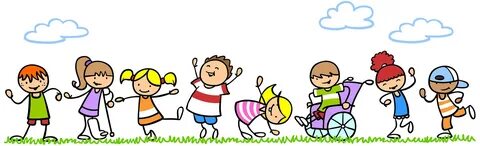 Размер Сертификата на оплату путёвки и проезда зависит от категории семей:

1) Без льгот (на общих основаниях): 
2) ТЖС: Дети, находящиеся в трудной жизненной ситуации:
дети-сироты; 
дети, оставшиеся без попечения родителей; 
дети-инвалиды; 
дети с ограниченными возможностями здоровья, то есть имеющие недостатки в физическом и (или) психическом развитии; 
дети - жертвы вооруженных и межнациональных конфликтов, экологических и техногенных катастроф, стихийных бедствий; 
дети из семей беженцев и вынужденных переселенцев; 
дети, оказавшиеся в экстремальных условиях, дети - жертвы насилия; 
дети, отбывающие наказание в виде лишения свободы в воспитательных колониях;
дети, находящиеся в образовательных организациях для обучающихся с девиантным (общественно-опасным) поведением, нуждающихся в особых условиях воспитания, обучения и требующих специального педагогического подхода (специальных учебно-воспитательных учреждениях открытого и закрытого типа);
дети, проживающие в малоимущих семьях; 
дети с отклонениями в поведении;
дети, жизнедеятельность которых объективно нарушена в результате сложившихся обстоятельств и которые не могут преодолеть данные обстоятельства самостоятельно или с помощью семьи; 
3) Льготная:
- детям из многодетных семей;
-детям - победителям и призерам олимпиад и иных конкурсных мероприятий (по итогам прошедшего учебного года), перечень которых утверждается постановлением Правительства Архангельской области;
-детям из семей, в которых совокупный доход на одного члена семьи не превышает двух величин прожиточного минимума на душу населения, установленного постановлением Правительства Архангельской области;
4) детям участников СВО.
Документы, необходимые для получения сертификата:
-заявление о предоставлении сертификата на отдых и оздоровление;
-документ, удостоверяющий личность заявителя(паспорт);
-документ, подтверждающий полномочия законного представителя;
-договор об организации отдыха и оздоровления ребенка, заключенного с организациями, включенными в перечень организаций;
-судебные решения об определении места жительства (места пребывания) ребенка либо об установлении факта проживания (пребывания) заявителя или ребенка в определенном жилом помещении, если место жительства (место пребывания) ребенка и (или) заявителя определено или установлено указанными судебными решениями.
Заявители вправе по собственной инициативе представить следующие документы:
- документ регистрационного учета по месту жительства/ пребывания ребенка на территории Архангельской области (действителен 10 календарных дней).
	Этот пакет документов обязателен для предоставления всеми категориями граждан. 

	Если относятся к категории ТЖС, льготной или СВО, то дополнительно предоставляют  следующие документы в зависимости от ситуации:
	-документ, подтверждающий, что ребенок является победителем или призером олимпиад и иных конкурсных мероприятий (грамота, диплом, выписка из протокола результатов соревнований, подтверждающая показанный результат, и т.д.);
	-заключение психолого-медико-педагогической комиссии для детей с ограниченными возможностями здоровья;
	-документ уполномоченного органа, подтверждающий участие в СВО, проводимой на территориях ДНР, ЛНР, Запорожской области, Херсонской области и Украины с 24 февраля 2022 года;
	-решение или выписку из решения органа опеки и попечительства о назначении ребенку опекуна (попечителя) для детей-сирот и детей, оставшихся без попечения родителей, находящихся под опекой (попечительством);
	- справку, подтверждающую факт установления инвалидности, выданную федеральным государственным учреждением медико-социальной экспертизы (в случае наличия сведений об инвалидности в федеральном реестре инвалидов) для детей-инвалидов;
	- удостоверение беженца  для детей из семей беженцев;
	- справка, где состоит на учете ребенок (КДН, ПДН, СОП, ТЖС, внутришкольный).
Документы, необходимые для получения направления:
 
-заявление о предоставлении направления по форме, утвержденной постановлением министерства министерством труда, занятости и социальной защиты Архангельской области;
-документ, удостоверяющий личность заявителя;
-документ, подтверждающий полномочия законного представителя;
-документ органа регистрационного учета граждан Российской Федерации по месту пребывания и по месту жительства в пределах Российской Федерации, подтверждающий проживание ребенка на территории Архангельской области. При этом указанный документ должен быть выдан не ранее чем за 10 календарных дней до дня представления заявления;
-решение или выписку из решения органа опеки и попечительства о назначении ребенку опекуна (попечителя) для детей-сирот и детей,оставшихся без попечения родителей, находящихся под опекой (попечительством);
-заключение психолого-медико-педагогической комиссии для детей с ограниченными возможностями здоровья;
-судебные решения об определении места жительства (места пребывания) ребенка либо об установлении факта проживания (пребывания) заявителя или ребенка в определенном жилом помещении, если место жительства (место пребывания) ребенка и (или) заявителя определено или установлено указанными судебными решениями;
-иные документы, подтверждающие наличие трудной жизненной ситуации в соответствии со статьей 1 Федерального закона «Об основных гарантиях прав ребенка в Российской Федерации» для остальных категорий детей, находящихся в трудной жизненной ситуации.
-документ уполномоченного органа, подтверждающий участие в СВО, проводимой на территориях ДНР, ЛНР, Запорожской области, Херсонской области и Украины с 24 февраля 2022 года.
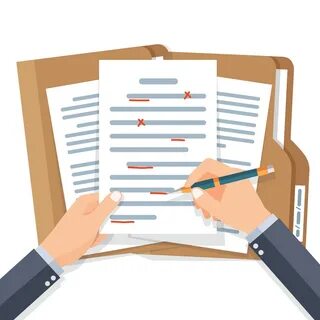 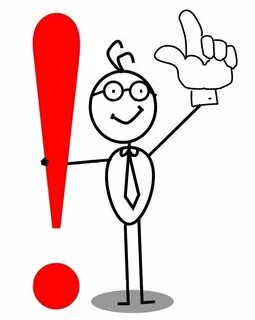 ВАЖНО!


	Сертификаты действительны только для предъявления:
	1) в организации отдыха детей и их оздоровления, санаторно-курортные организации, организующие отдых и оздоровление детей с полной (частичной) оплатой за счет средств областного бюджета, включенные в областной перечень организаций и индивидуальных предпринимателей, организующих отдых и оздоровление детей (далее соответственно - перечень организаций, организации отдыха детей и их оздоровления);
	2) в организации и индивидуальным предпринимателям, осуществляющим организацию проезда детей в составе организованной группы детей к месту отдыха и оздоровления и обратно, а также подбор лиц, сопровождающих детей в составе организованной группы к месту отдыха и оздоровления и обратно, включенным в перечень организаций (далее - сопровождающие организации). 
           Сертификат является документом ограниченного периода действия и может быть использован в течение 20 календарных дней со дня получения. 
	ПЕРЕЧЕНЬ организаций и индивидуальных предпринимателей, организующих отдых и оздоровление детей с полной (частичной) оплатой за счет средств областного бюджета опубликован на сайте* министерства труда, занятости и социального развития  Архангельской области http://arhzan.ru/content.
Выданное направление подтверждает право детей в возрасте от 6,5 до 17 лет (включительно), находящихся в трудной жизненной ситуации, на получение мер социальной поддержки в виде бесплатного предоставления отдыха и оздоровления в обособленных структурных подразделениях Центра детского отдыха «Северный Артек» или Центра «Авангард», включая проезд и сопровождение к месту отдыха и оздоровления детей в составе организованной группы детей и обратно. 
Направление предоставляется на ребенка не чаще одного раза в календарный год.
Заявители в течение 20 календарных дней со дня получения направления обращаются в ГАУ "Центр детского отдыха "Северный Артек», Центр «Авангард» и заключают договор об организации отдыха и оздоровления ребенка, находящегося в трудной жизненной ситуации.
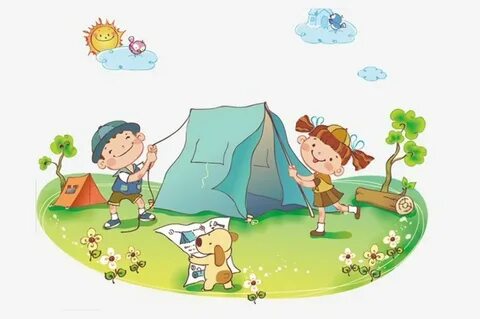 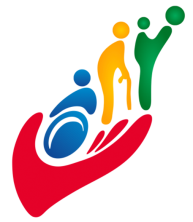 Сроки приема заявлений:

на смену в период весенних каникул - с 10 по 20 марта;
на первую смену в период летних каникул - с 15 по 30 апреля;
на вторую смену в период летних каникул - с 1 по 31 мая;
на третью смену в период летних каникул - с 15 мая по 13 июня;
на четвертую смену в период летних каникул - с 1 по 30 июня;
на пятую смену в период летних каникул - с 15 июня по 14 июля;
на смену в период осенних каникул - с 15 по 31 октября. 

	Алгоритм действия родителей при организации отдыха и оздоровления детей:
	1) выбрать санаторий или лагерь в перечне на сайте   министерства труда, занятости и социального развития (http://arhzan.ru/content), в который поедет ребенок.;
	2) предварительно забронировать путевку по телефону или через сайт (контакты из перечня) и заключить договор с организацией;
	3) обратиться с заявлением о предоставлении сертификата на оплату путёвки и предоставить пакет документов в ОСЗН по городу Северодвинску;
	4) получить в ОСЗН по г. Северодвинску сертификат на оплату путёвки/проезда;
	5) в течение 20 календарных дней с даты получения сертификата родитель (законный представитель) должен предоставить сертификат в организацию отдыха, с которой заключен договор.
Постановление Правительства Архангельской области от 20 февраля 2024 г. № 128-пп установлены следующие размеры полной или частичной оплаты путевки за счет средств областного бюджета на 2024 год (размер оплаты по сертификату за один день пребывания), руб.:
[1] дети, находящиеся в трудной жизненной ситуации ; дети участников СВО;  дети, указанные в подпунктах 2, 7 - 9 пункта 2 и абзаце первом пункта 3 статьи 10 областного закона № 326-24-ОЗ
[2] льготные категории: дети, указанные в подпунктах 4 – 6 пункта 2 статьи 10 Областного закона № 326-24-ОЗ[3] без льгот: дети, не указанные в пунктах 1 – 3 статьи 12 Областного закона № 326-24-ОЗ
Оплата услуг лиц, сопровождающих детей ТЖС и детей участников СВО, к месту отдыха и обратно:
799,0 руб. - по территории Архангельской области   2 323,0 руб. - за пределы Архангельской области

Оплата проезда для детей ТЖС, детей участников СВО:                                                                                                              1 518,0 руб. - по территории Архангельской области                     4 414,0 руб. - за пределы Архангельской области
СПАСИБО
 ЗА ВНИМАНИЕ
164501, г. Северодвинск, ул. Советская, 54/5e-mail: severodvinsk@sznao.ruсайт: sznao.ruстраница отделения: sznao.ru/otdeleniya/severodvinsk/VK: vk.com/sznao_severodvinskTG: t.me/sznao